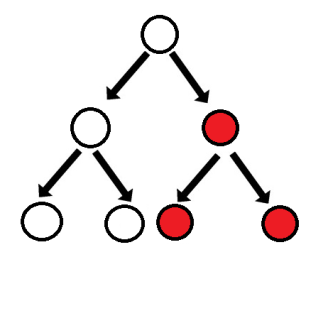 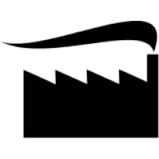 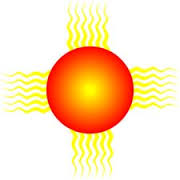 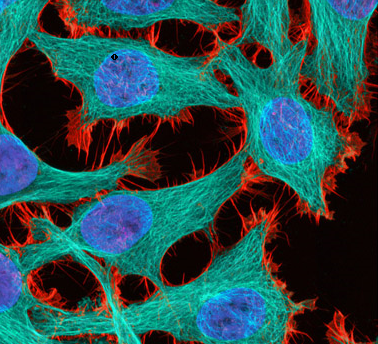 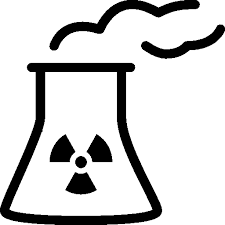 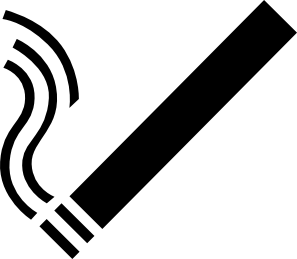 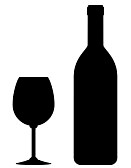 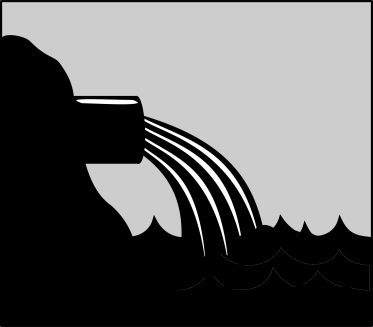 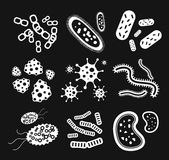 The Burden of Extrinsic Factors on Cancer